Version Date: 14Nov2021
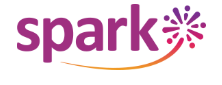 Infertility Care Pathway
Prevention
Discuss options as early as possible before treatment starts
Urology, gynecology, reproductive endocrinology, oncofertility
Consult reproductive services for patients who express an interest or who are ambivalent
Post-pubertal patients
Prevention
Pre-pubertal patients
Females
Males
Do not use testicular or ovarian cryopreservation except in a clinical trial
Consult psychology, psychiatry, social work, art therapy, chaplaincy, child life services, music therapy or recreational therapy 
Encourage peer support groups
Consult psychosocial resources if patients or families are distressed about potential infertility
Assessment
Assessment
Review fertility concerns if treatment plan is changed
Treatment and Resources
Consider another discussion when the patient returns for follow up and after completion of therapy
Treatment
Consult reproductive services for patients who express an interest or who are ambivalent
Urology, gynecology, reproductive endocrinology, oncofertility
Version Date: 14Nov2021
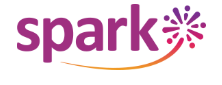 Infertility Care Pathway
Post-pubertal Males
Offer sperm cryopreservation to those who will receive treatments that are likely to make them infertile
Collect sperm before initiation of treatment because the quality of the sample and sperm DNA integrity may be compromised after a single treatment
Do not use hormonal gonadoprotection
Do not use testicular tissue cryopreservation and reimplantation or grafting of human testicular tissue except in a clinical trial
Version Date: 14Nov2021
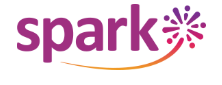 Infertility Care Pathway
Post-pubertal Females
Offer oocyte or embryo cryopreservation to those who will receive treatments that are likely to make them infertile
Timing of oocyte collection is not menstrual cycle dependent in most cases
Consider offering ovarian transposition (oophoropexy) when pelvic irradiation is performed, as close to the time of radiation treatment as possible
Consider offering gonadotropin releasing hormone agonist when recommended methods are not feasible
Consider not using ovarian tissue cryopreservation and reimplantation or grafting of human ovarian tissue except in a clinical trial